Caracterización Proceso 
M3 Territorios Sostenibles
 E Innovadores
M3-CA-01
Objetivo: Potenciar el desarrollo de territorios sostenibles e innovadores mediante la definición e implementación de mecanismos e instrumentos económicos y financieros, así como en materia los ejes de turismo de naturaleza - ecoturismo, negocios ambientales, bioeconomía e innovación territorial y otros instrumentos, que permitan contribuir al cumplimiento de los objetivos y metas del país en materia de conservación y protección de la biodiversidad en el marco de las competencias propias asignadas por la ley a Parques Nacionales Naturales de Colombia.
Código:
02
Versión:
28/06/2024
Vigente:
Proceso o grupo de valor que aporta el
insumo
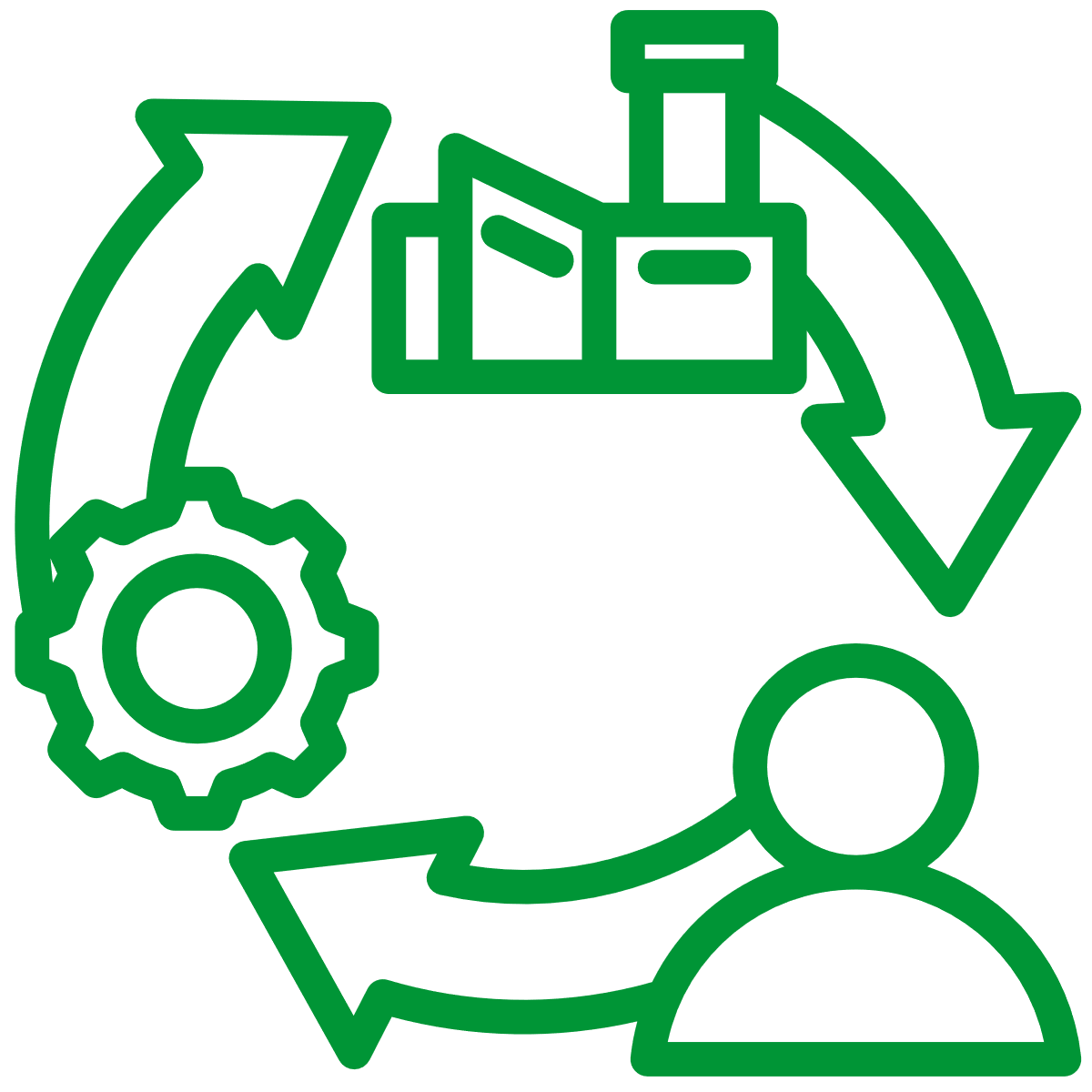 Hacer:
Planear:
Salida o Resultado
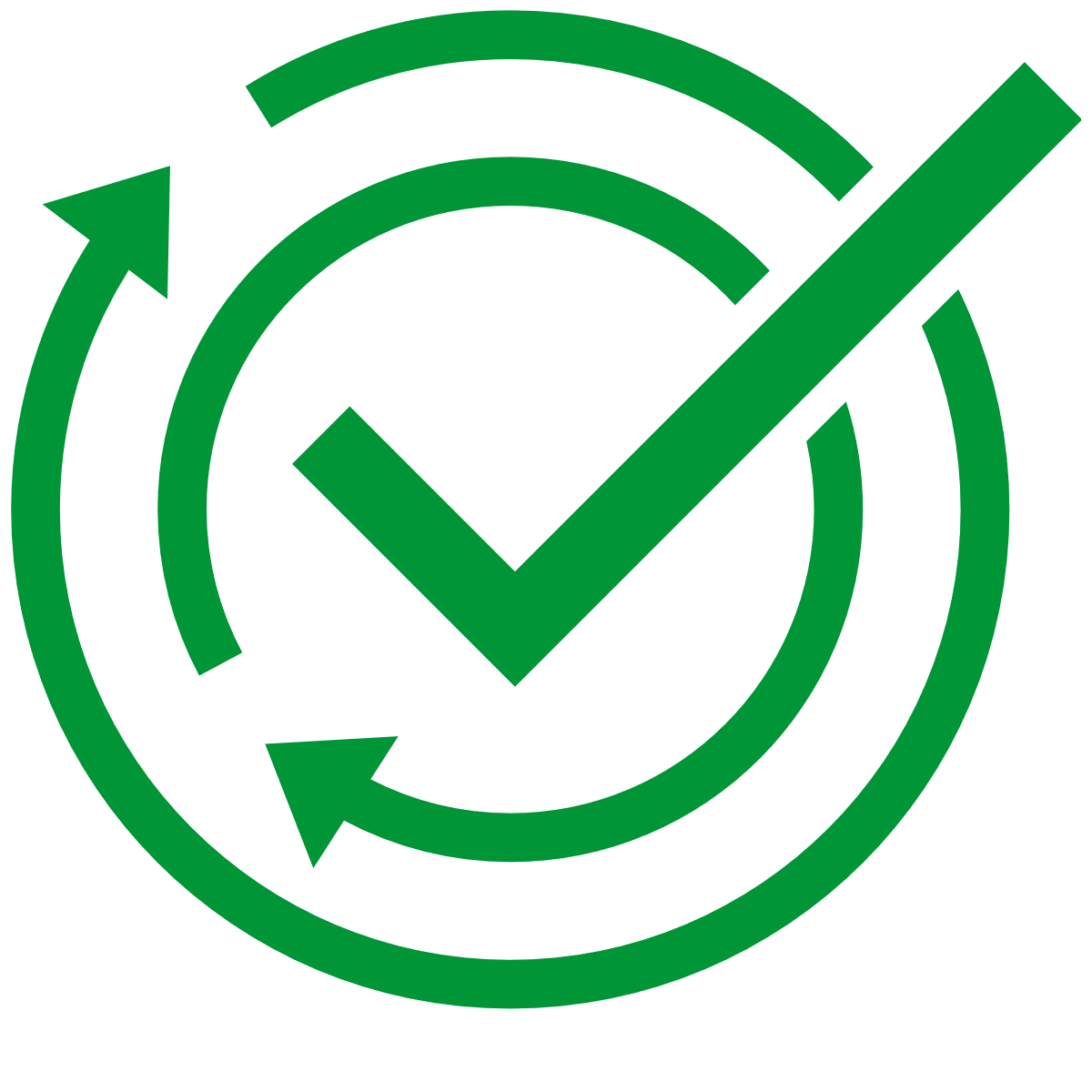 Diseñar instrumentos e incentivos económicos y financieros y estrategias de negocios acordes con la misionalidad de la Entidad.
Realizar la valoración de los bienes y servicios ecosistémicos ofertados por las áreas protegidas.
1-2-3 PND - PES - PEI –PAC POA`s con la participación de PNNC-
Alianzas para la promoción y reconocimiento de bienes y servicios ecosistémicos
4- 5- 6 -7- 8-9 Lineamientos para implementación; 
Portafolio de negocios ambientales
Documentos técnicos con  mecanismos financieros diseñados y/o ajustados y/o negocios ambientales estructurados 
Convenios suscritos y/o acuerdos establecidos
10. información  y directrices en materia de control
A
H
P
V
Articular con las Direcciones Territoriales y las Secretarías técnicas de los SIRAP, la coordinación en temas de sostenibilidad Financiera
Construir el plan de trabajo conjunto con las direcciones territoriales - secretarías técnicas de los SIRAP para realizar el ejercicio de coordinación del SINAP en temas de Sostenibilidad Financiera
DNP
Entidades del Estado ; ONGs, Ministerios y entidades líderes de política
Organismos Internacionales  Multilaterales 
Operadores ecoturísticos
Administración y Manejo del SPNN 
Todos los procesos
Entes territoriales – Comunidad Local
Participación Social - Comunidades
Grupos de valor y de interés
Entes de control  u organizaciones normativas
Elaborar los documentos, instrumentos y demás acciones que permitan  conocer  y divulgar las condiciones y contexto de los territorios con vocación de Ecoturismo y otros, que se requieran para la efectiva gestión del proceso.
Identificar y comprender la condición y el contexto para los territorios sostenibles e innovadores a partir de los planes de manejo,
Implementar el Plan de Trabajo, par las diferentes líneas o estrategias definidas en cada Eje. 

Generar las diferentes Alianzas estratégicas

Establecer mecanismos para la implementación de los instrumentos e incentivos económicos y financieros y estrategias de negocios que se diseñan e implementen para mejorar la efectividad de su aplicación.

Implementar la identificación de actores claves para la promoción y reconocimiento de bienes y servicios ecosistémicos generados.
Definir lineamientos para mejorar la calidad en la prestación de los servicios asociados al desarrollo de actividades de ecoturismo en las áreas del Sistema de Parques Nacionales Naturales y generar alianzas para la promoción y reconocimiento de bienes y servicios ecosistémicos.
Identificar y proponer estrategias de sostenibilidad financiera los potenciales mecanismos e instrumentos económicos y/o financieros y negocios ambientales a formular y desarrollar para la generación y potencialización de recursos, acordes con los Valores Objeto de Conservación
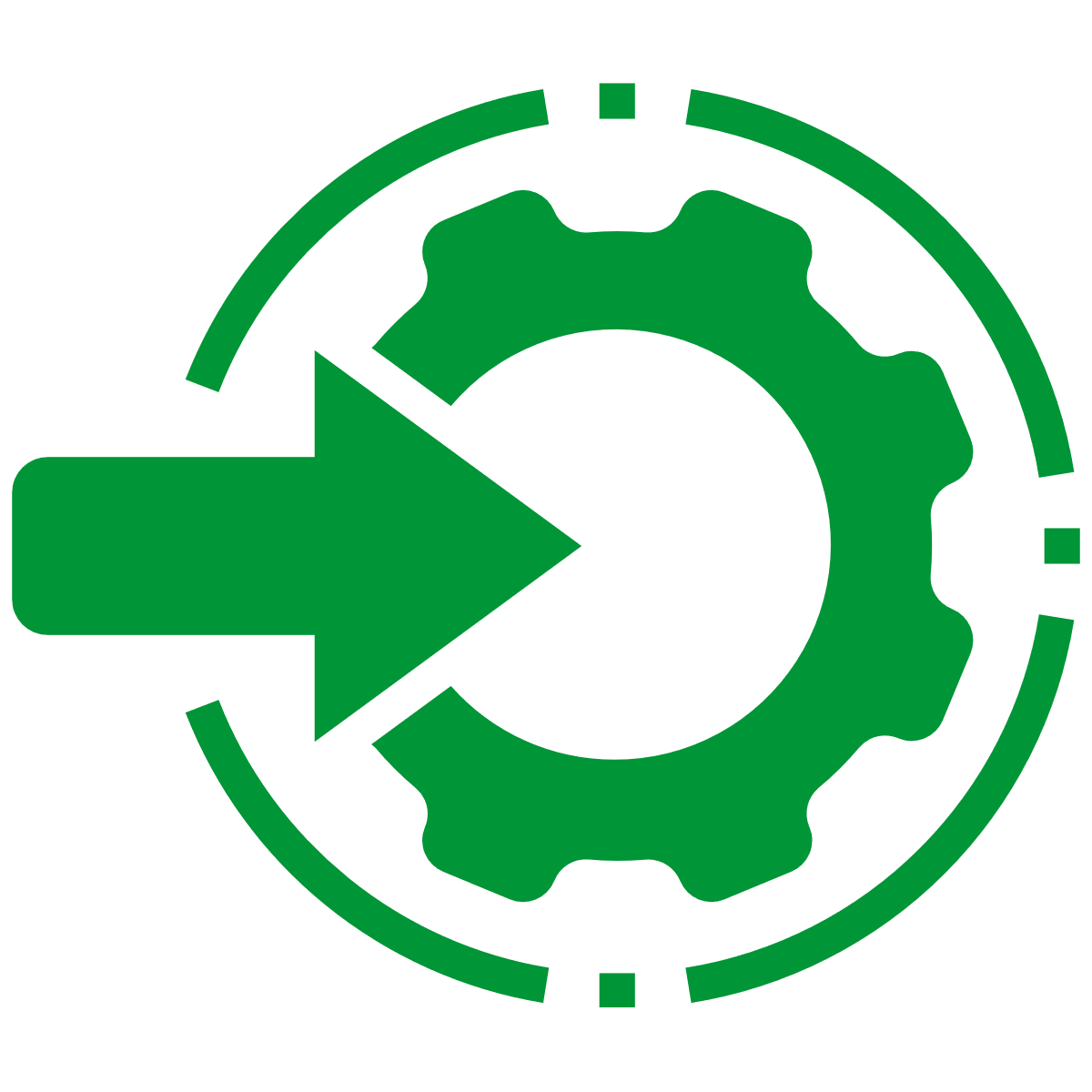 Insumo o Entrada
Producto o grupo de valor que recibe el resultado
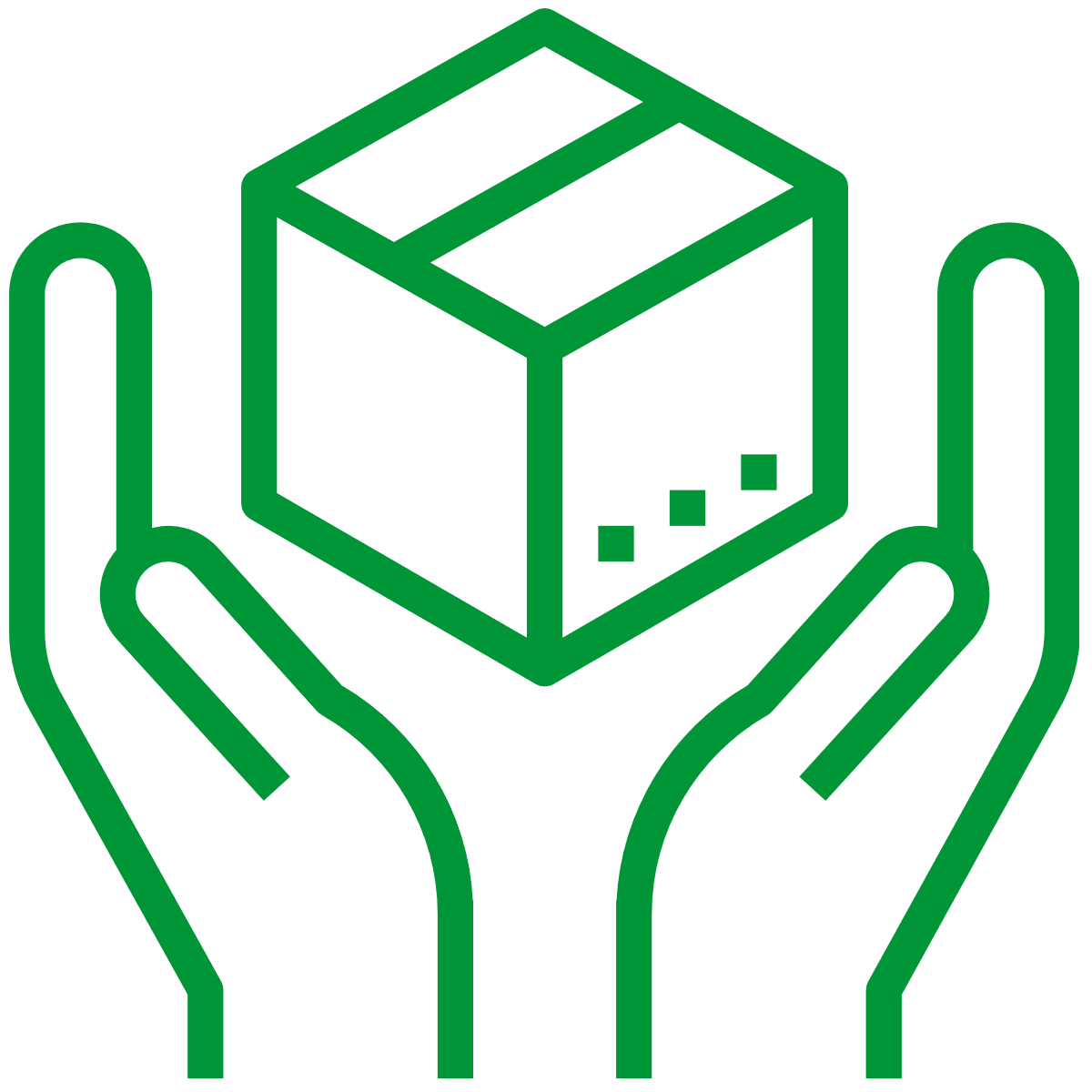 Verificar:
Actuar:
1.PND, compromisos Conpes
2-3 Políticas e Instrumentos  Ambientales;
Medir y hacer seguimiento al cumplimiento del objetivo del proceso, metas y alineación estratégica a través de los indicadores asociados al mismo y a los planes estratégicos.
Acuerdos y compromisos  internacionales
Tomar acciones de mejora con base en los resultados de la medición de indicadores, auditorías internas, auditorias de entes de control, informes de seguimiento y demás mecanismos de evaluación definidos.

Adoptar normas, políticas, lineamientos, referentes, estándares y orientaciones para la ejecución y mejora del proceso.

Generar alertas sobre los avances con las direcciones territoriales – secretarias técnicas de los SIRAP en la implementación de los procesos de coordinación en temas de sostenibilidad financiera
Verificar el cumplimiento de las metas, planes, programas y proyectos a cargo

Autoevaluar  el proceso a través de seguimiento a los mapas de riesgos ( Corrupción/ Fiscales y Gestión )

Verificar resultados de auditorías, informes de seguimiento y demás mecanismos de evaluación. 

Validación y Seguimiento a los Tramites y su estrategia de Racionalización.
Direcciones Territoriales
Todos los Procesos
Grupo de valor y de  Interés
Operadores Ecoturísticos
Ciudadanía Administración y Manejo del SPNN
Coordinación SINAP;
Aliados Estratégicos; 
Ministerio de Ambiente y Desarrollo Sostenible; Organizaciones Multilaterales; 
Entes de control
4-5-6-7-8-9 Necesidades de las áreas protegidas con vocación ecoturística;
Resultados de las encuestas
Lineamientos de la SGM para las actividades de servicios ecoturísticos
Planes de Ordenamiento Ecoturístico POE; Documentos técnicos con  mecanismos financieros diseñados y/o ajustados y/o 
negocios ambientales estructurados y/o Convenios suscritos y/o acuerdos
Requerimientos, necesidades y expectativas 
Necesidades del territorio 
10- Solicitud de información  y directrices en  materia de control
Ver Senda Módulo Documentos
Ver Senda Módulo Riesgos 
Ver Senda Módulo Indicadores
Ver Senda Normograma
Alcance:
Documentos, 
Riesgos,
Indicadores y Normatividad legal
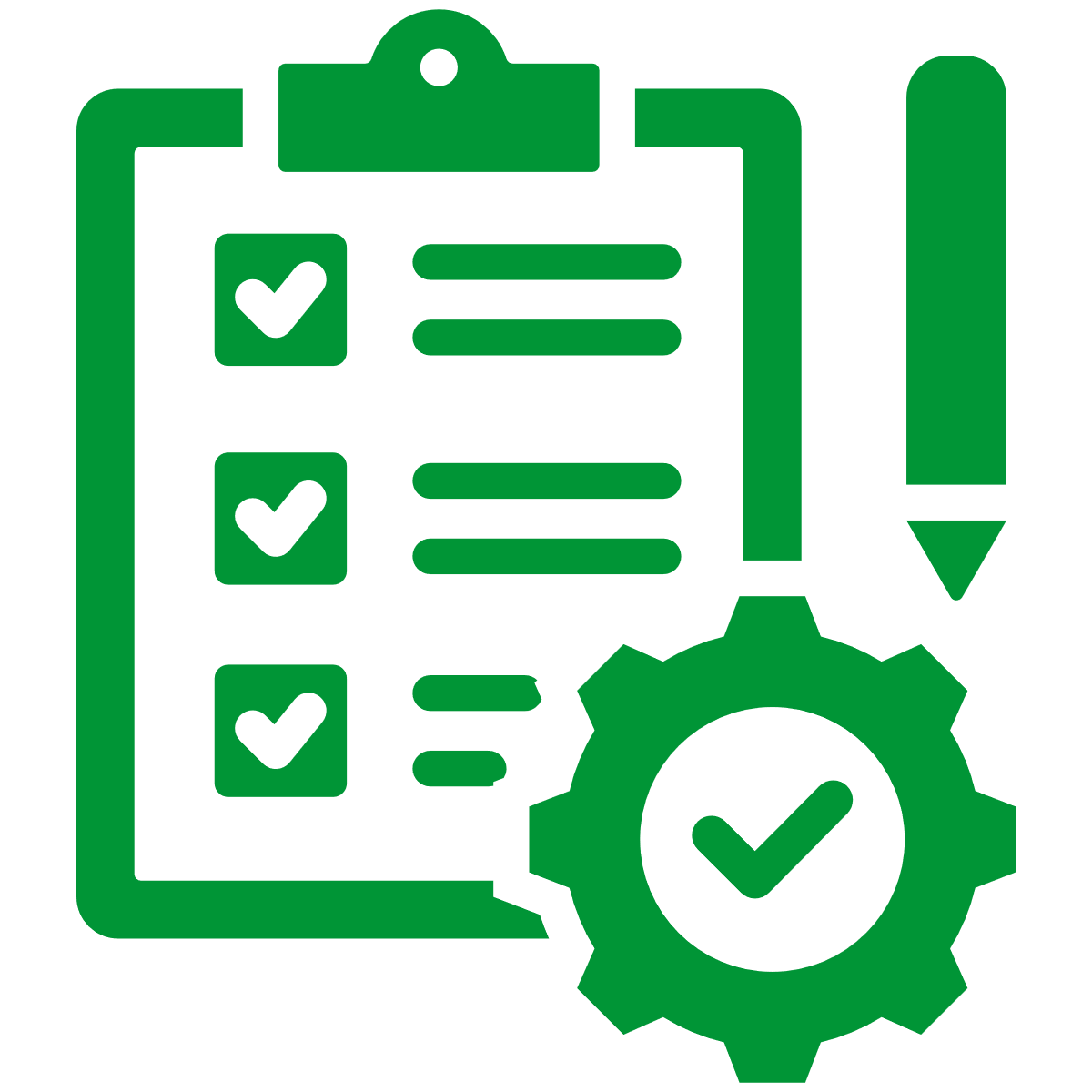 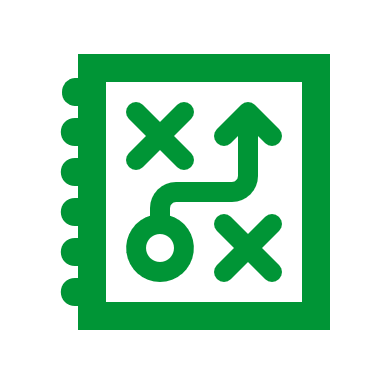 MIPG: Política Direccionamiento Estratégico y Planeación ; Gestión con Valores para Resultados; Gestión del Conocimiento y  la Innovación; Estadística 
NTC ISO 9001:2015 Numerales 4.1 4.2. 6.1. 6.3. 7.4. 7.5 8.1.8.2. 8.5.8.6 8.7 9.1. 9.1.2 10.3 NTC PE 1000:2020 Numérales 4.1., 4.2., 4.4.,  4.5., 4.6., 4.7., 4.8., 4.10, 5.7, 12, 13
Requisito
Asociado:
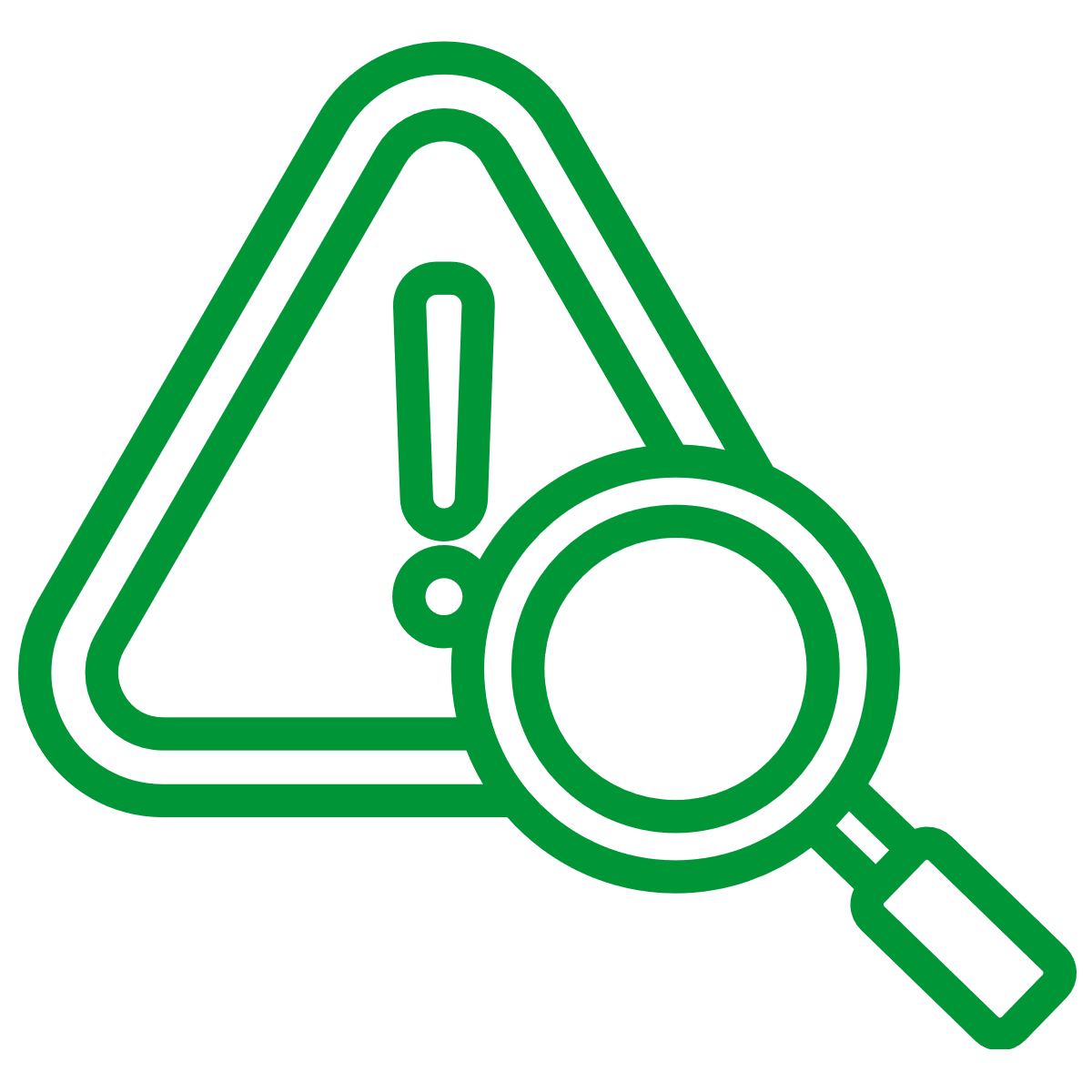 Inicia con establecer el plan de acción y planes de trabajo del proceso y finaliza con tomar acciones correctivas y correcciones para la mejora del proceso.
Marcela Borda Rodriguez-  Contratista OAP
Nery Londoño – Asesora Grado 13 Profesional SSNA
Eduardo Pinzón - Contratista Enlace Calidad SSNA
Esteban Medina - Contratista SSNA
Nery Londoño – Asesora Grado 13 Profesional SSNA
Eduardo Pinzón - Contratista Enlace Calidad SSNA
Esteban Medina - Contratista SSNA
Revisó:
Jorge Alonso Cano Restrepo
Subdirector de Sostenibilidad y Negocios Ambientales
Elaboró:
Aprobó: